VISUAL LITERACY
READING THE VISUAL
WHAT IS VISUAL LITERACY?
Visual literacy is a term used to describe being able to read texts that are not just words. Reading pictures is a type of reading that is very important. Pictures communicate meaning to a responder. They “speak” to us and ask us to respond.
WHY IS VISUAL LITERACY SO IMPORTANT IN OUR SOCIETY?
Many of the forms of communication and texts in our society are visual. We are surrounded by pictures every day. Each day we see advertisements, films, TV shows, posters, photographs, painting, drawings and the internet.
HOW DO WE COMMUNICATE?
Communication is what happens when two people interact. Communication is a two-way street. We might say something to another person, but they respond to and interpret what has been said. We can communicate in many different forms. We speak, we write, we draw, we photograph, etc. What is the meaning of the following object in Western culture?
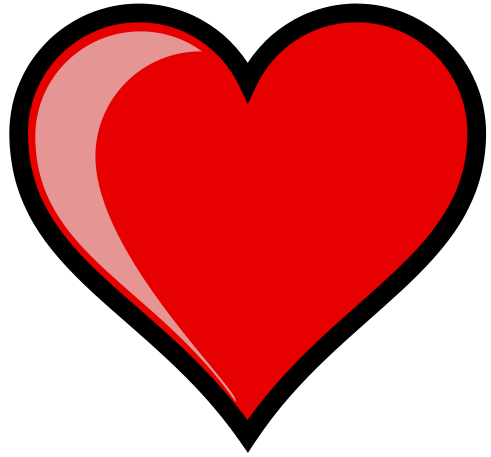 MEANING OF THE HEART
We share the idea that this is a heart despite not looking like an actual heart.
We share the idea that it means love despite the fact that hearts do not feel emotion.
The colour also signifies passion and love.

What do you think the following slide means?
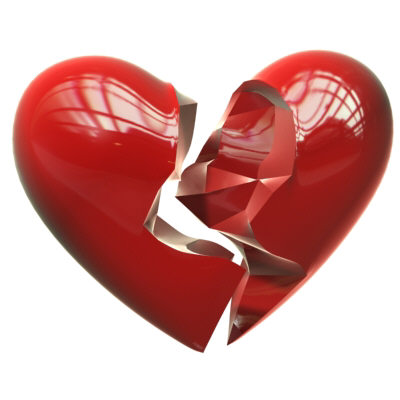 READING STILL IMAGES
There are various elements to look for in a still image that will help you understand how it creates meaning. These include Colour, Line, Vectors and The Reading Path, Viewing Angles and Perspective, Background, Foreground, Contrasts, Texture, Salience, Offers and Demands, Modality and Frame.
COLOUR
Colour has meaning within cultures. The meaning is not fixed, but generally we can give colours a meaning.

Write down the meaning of the following colours.
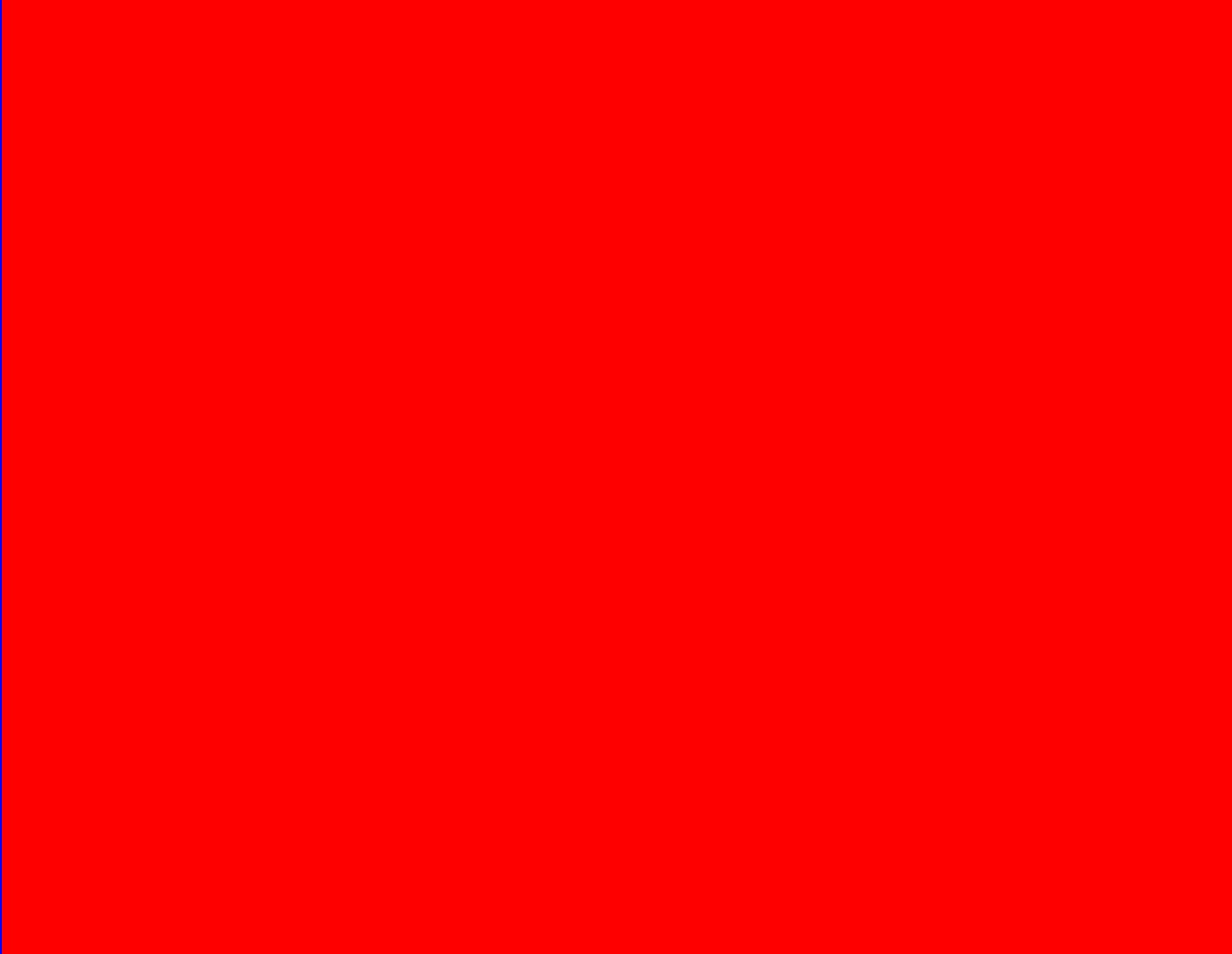 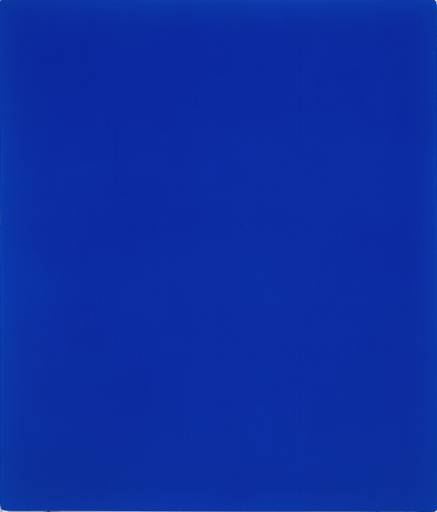 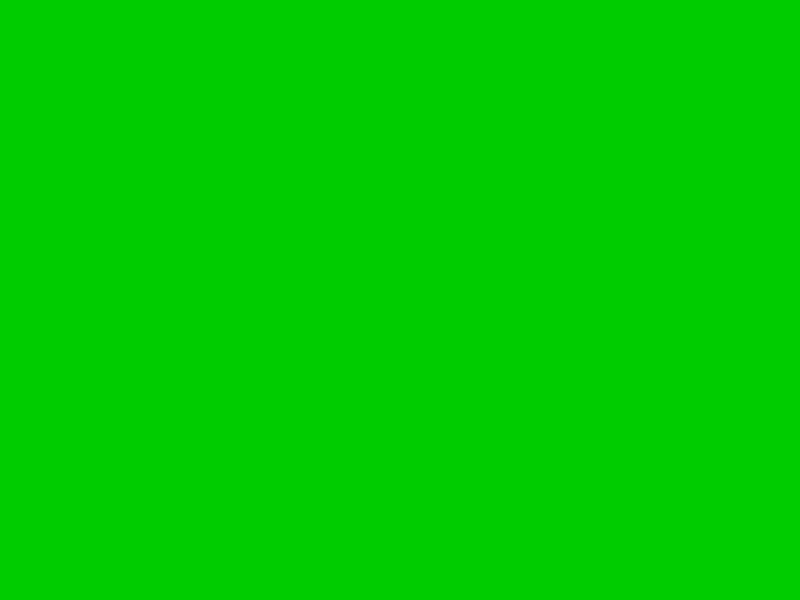 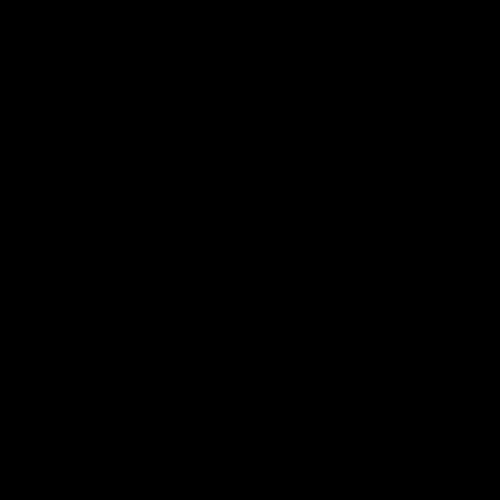 MEANING OF COLOURS
Red = Passion, Hot, Love, Anger
Blue = Sadness, Cold, Winter, Calm
Black = Evil, Nothing, Darkness
Green = Nature, jealousy, Spring
LINES
Lines also have meaning within our culture.


For Instance:
Horizontal: Calm, Horizon, Lack of difficulty
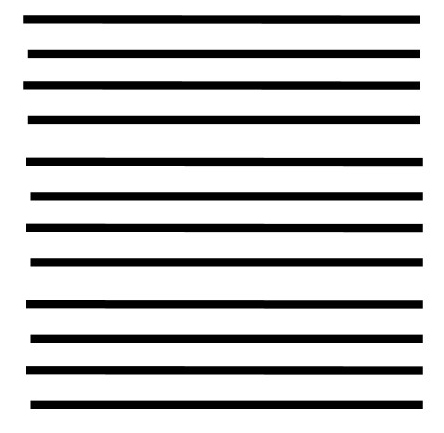 Curved: Less predictable, water, fluid, movement, natural
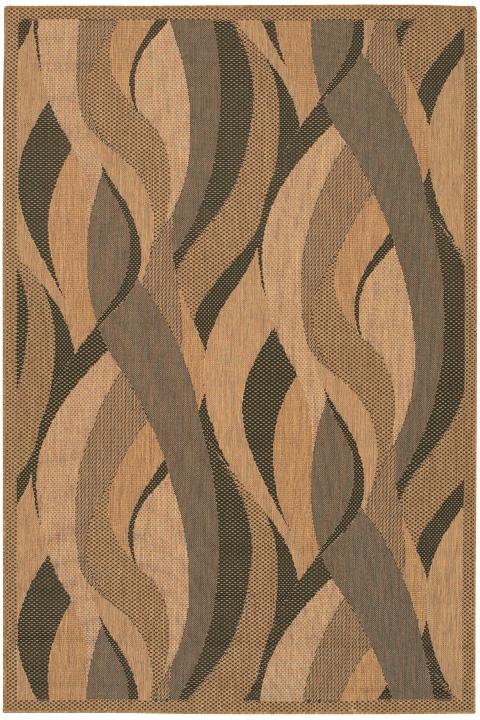 Vertical: Isolation, lack of movement, trees, people
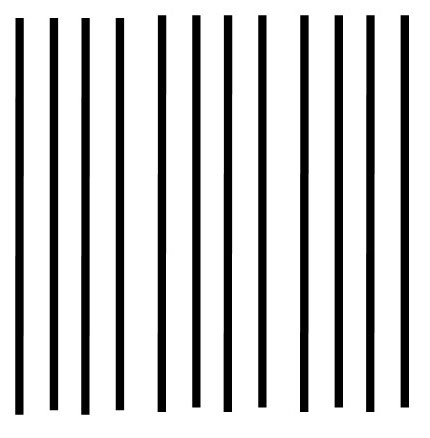 Jagged: Danger, Destruction, Anger
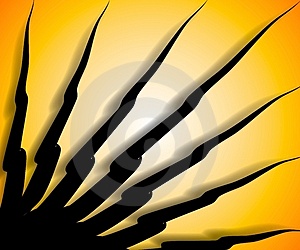 Right Angles: Artificial, Man made, cold, harsh
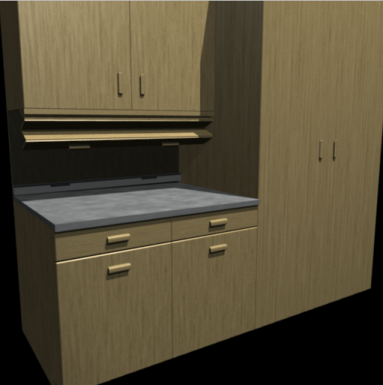 VECTORS
Vectors are how the eye is led through the picture. This also relates to The Reading Path. In Western society, we are taught to read from left to right. This means we usually look at a picture from left to right. We also read from top to bottom. A vector will influence the order in which we look at the elements of the picture.
Think about how we read this cartoon
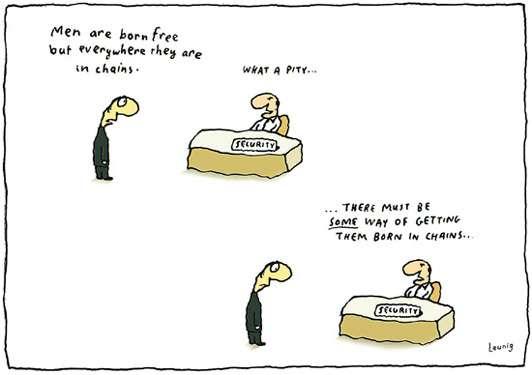 VIEWING ANGLES
Viewing angles are the angles from which we view a picture. This works the same way as it does in film. We may be viewing a picture from the front, the back, above, below, etc. We may also be viewing from a character’s perspective. The angle from which we view a picture helps to create meaning.
This famous photograph of John Lennon is taken from a low angle. This makes him and the Statue of Liberty both look dominating and important.
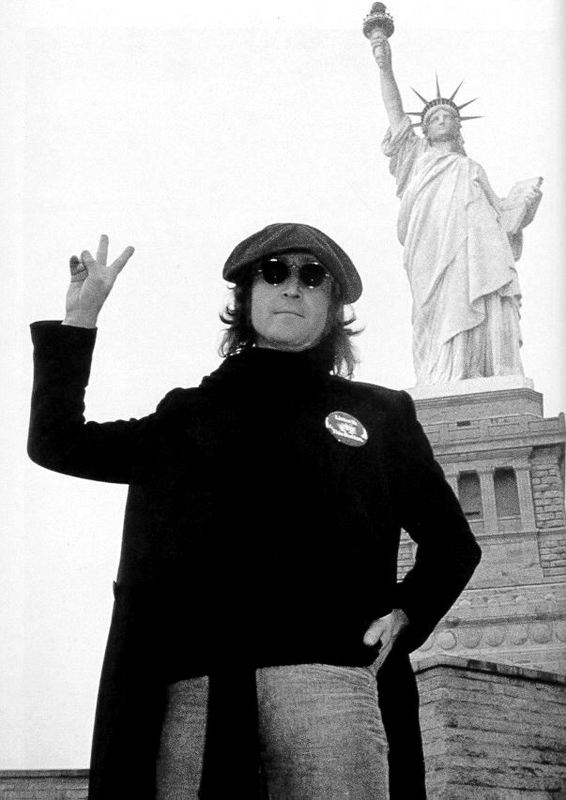 CONTRASTS
Contrasts make certain aspects of a picture stand out. Contrast is often to do with lighter and darker colours. For instance, in the previous photograph, the contrast between the light sky and the Statue of Liberty make the statue stand out. However, John Lennon, as the darkest element in the picture, stands out more than the statue.
BACKGROUND AND FOREGROUND
The focus of a picture also depends on the positioning of the objects. In the John Lennon photograph, he is in the foreground (closer to the responder). The Statue of Liberty is in the background. Objects in the foreground tend to be seen as more important.
TEXTURE
Texture is usually associated with touch, so it may seem strange that it is an element of visual images. However, pictures often look as though they would feel a certain way if we were to touch them, and this creates meaning.

How would you describe the texture of the following pictures?
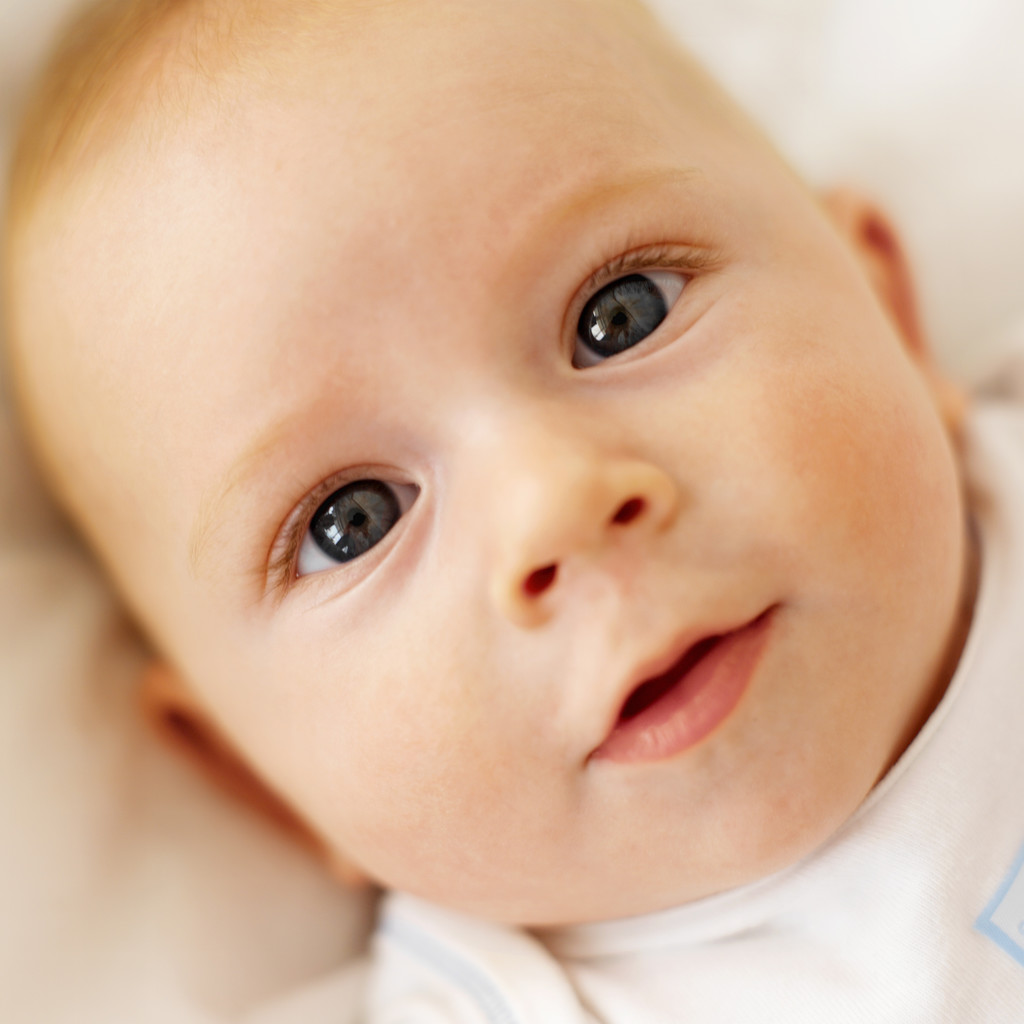 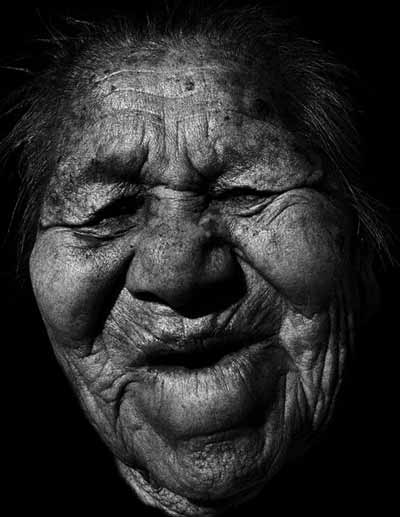 SALIENCE
An aspect of a text is given salience if it is given importance. There are many ways to give one aspect salience, several of which have been explored already. These include vectors, viewing angles, background and foreground and contrast. Another is simply size.
In the image below the words are given salience
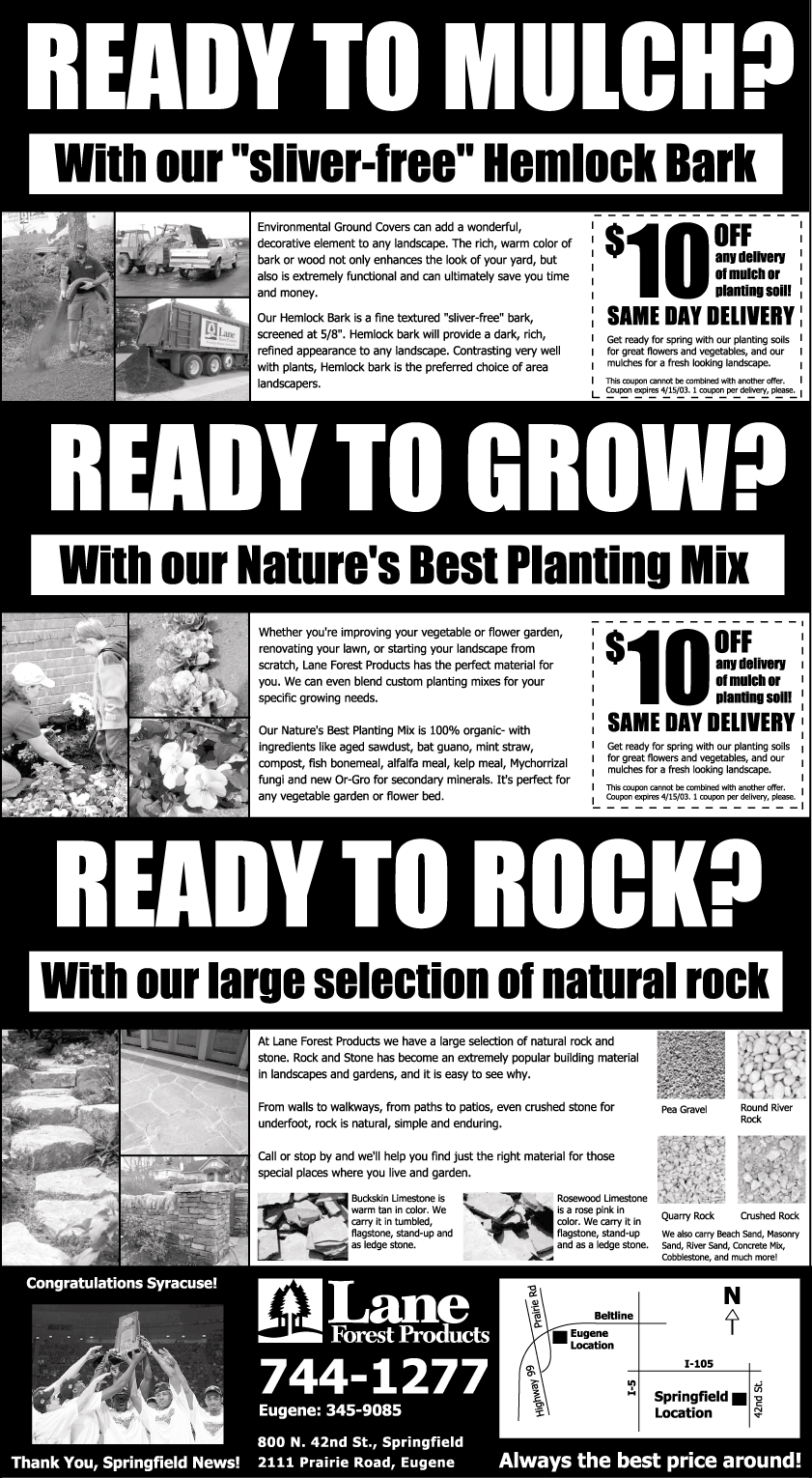 In this image the image is given salience
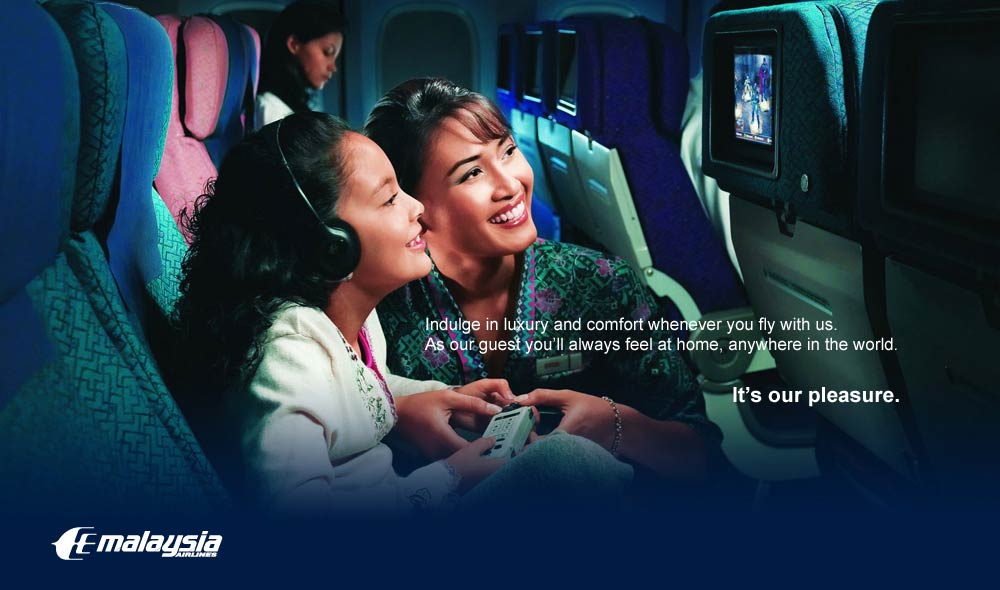 OFFERS AND DEMANDS
Some objects in a picture demand that you look at them, whilst others are only offered, you do not have to look at them and you often miss them. There are many ways of creating a demand. Eye contact is one of the best. 

The following painting, Pieta, by Pietro Perugino, is an example of offer and demand.
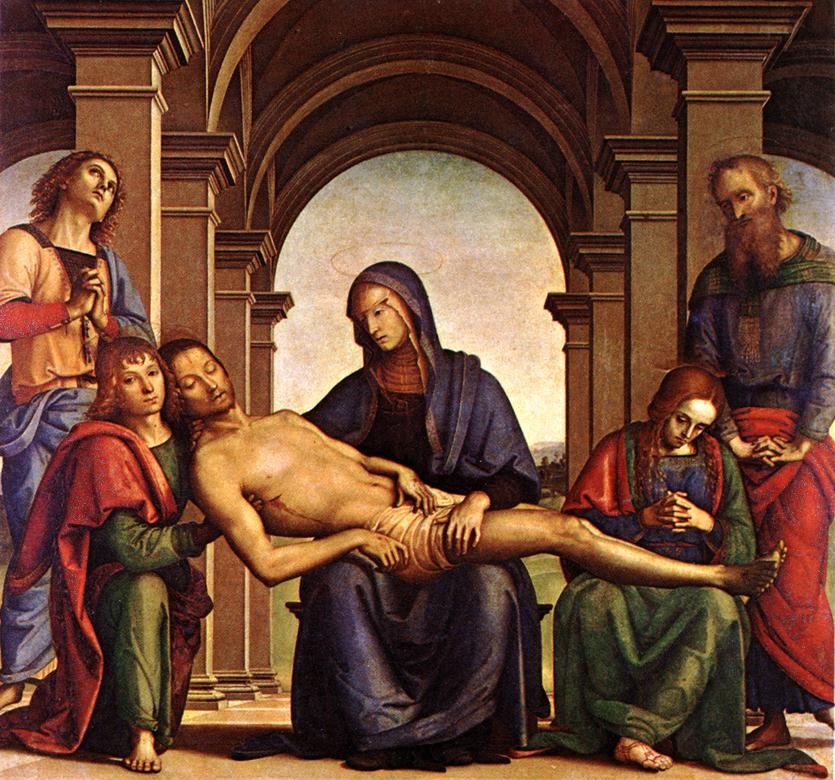 The painting, painted in 1494-95, is a picture of Jesus after his death and his friends around his body mourning him. There are several demands in this painting, such as the body of Christ and the Virgin Mary holding him. 
However, it is not these very important figures that demand our attention, but the figure in the middle at the left. Not only does he hold the head of Christ but he looks directly out of the frame and into our eyes.
MODALITY
Modality refers to how realistic a picture is. If it is totally realistic it has high modality. If it contains some realism it has moderate modality. If it is non-realistic it has low modality.
HIGH MODALITY
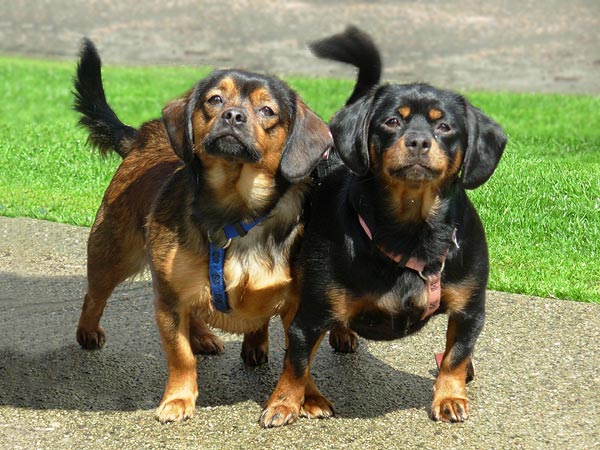 MEDIUM MODALITY
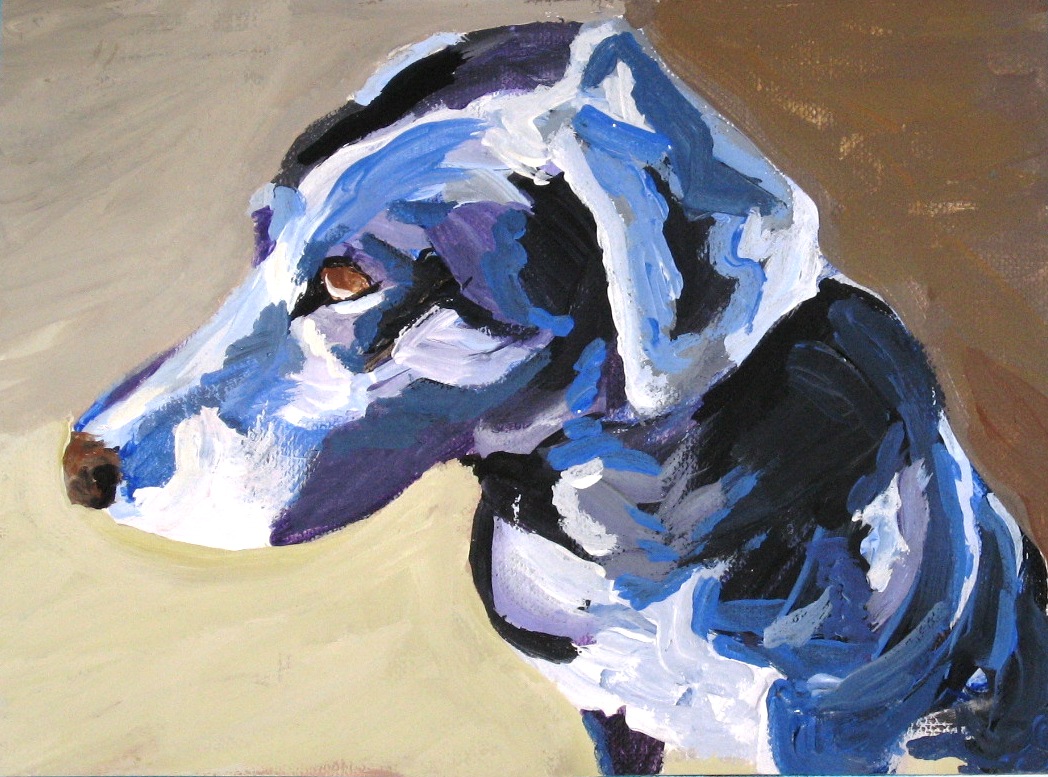 LOW MODALITY
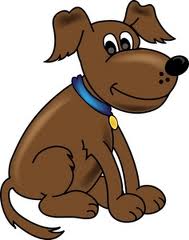 FRAME
Frame refers to what has been placed in the picture and where. In the painting Pieta there are six figures that are very evenly balanced; two kneeling on either side, one sitting in the centre and one laying across the central figure’s lap. The background is also very evenly framed, with the archways placed across the centre.
The following four slides will give you an enhanced sense of what is meant by the terms and definitions preceding this slide. They do not deal with Romeo and Juliet.
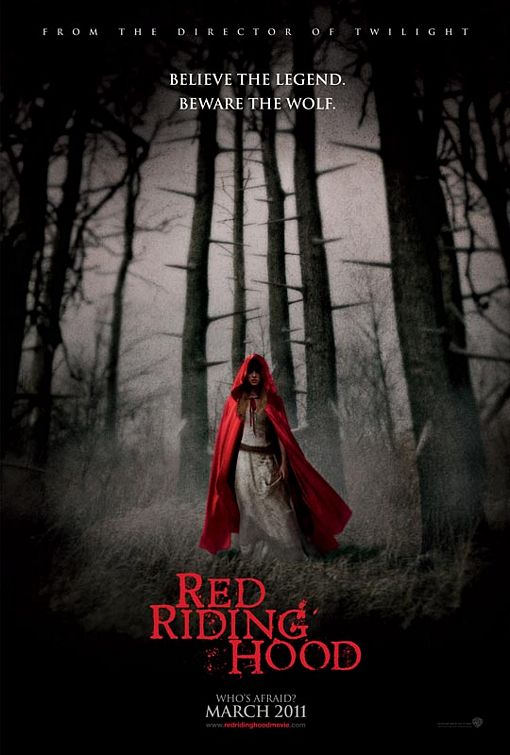 Salient image:
The saturation of black predominates the image. Consequently, the central positioning and the use of a vibrant red, draws the audience ‘s focus  directly to Red Riding Hood.
Vectors:
Red Riding Hood’s gaze; her  appearance of stepping forward connects  with the audience. The fact that she is ‘moving’ forward from light into darkness creates a mood of apprehension.
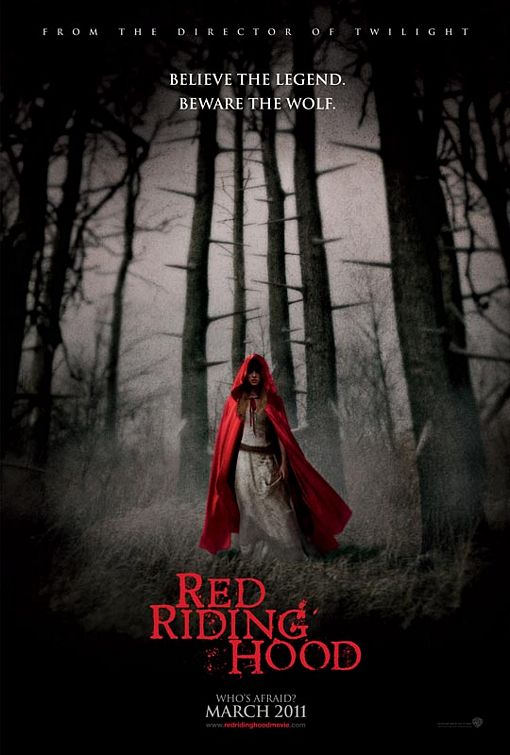 Modality:
,The image of Red Riding Hood is an example of high modality, as it represents a realistic, ‘life like’ depiction of her character. This enhances the sense of foreboding within an audience as she continues her journey into an obviously hostile environment.
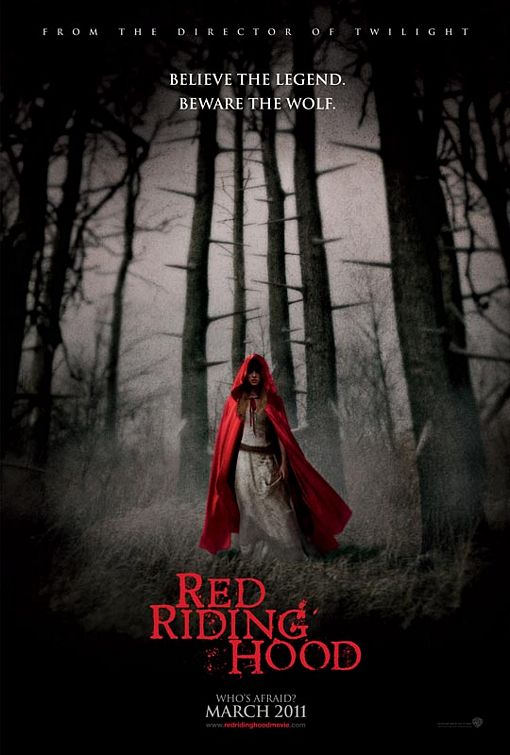 contextualised
contextualised
The background is  contextualised by the vicious  barbs jutting out from  the densely packed trees; metaphorically  representing the ravenous jaws of a wolf.
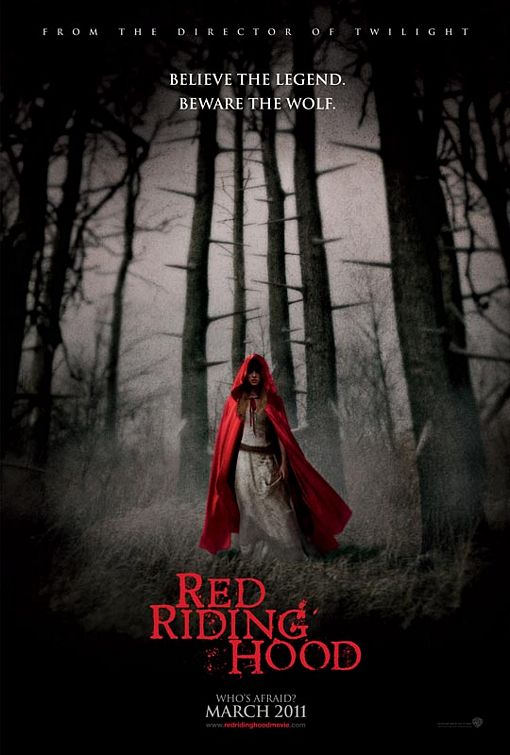 Colour:
is a vital element in this image. Red Riding Hood is enveloped by a blood red cape,  foreshadowing the violence that is to come. Her white dress symbolises her purity and innocence. The intense saturation  of black indicates the evil realm that she is walking into. It appears that she is  about to be consumed by the darkness.
To do: Using the style of the previous four slides, choose one or more of the slides that follow to indicate how meaning is created via any of the six following visual elements.
Colour
 Line
 Vectors and The Reading Path
 Viewing Angles and Perspective
 Background and Foreground
 Frame
 Contrasts
 Texture
 Salience
 Offers and Demands
 Modality
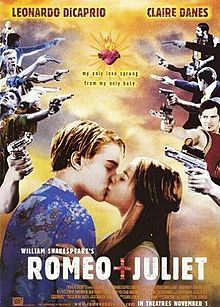 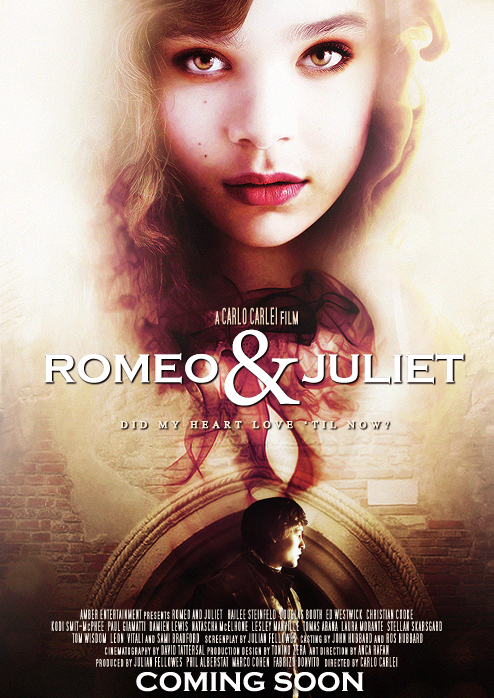 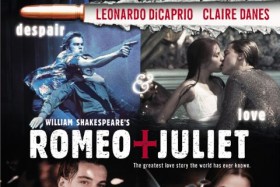 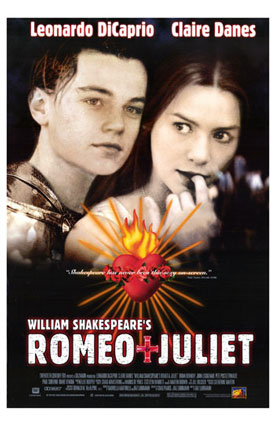 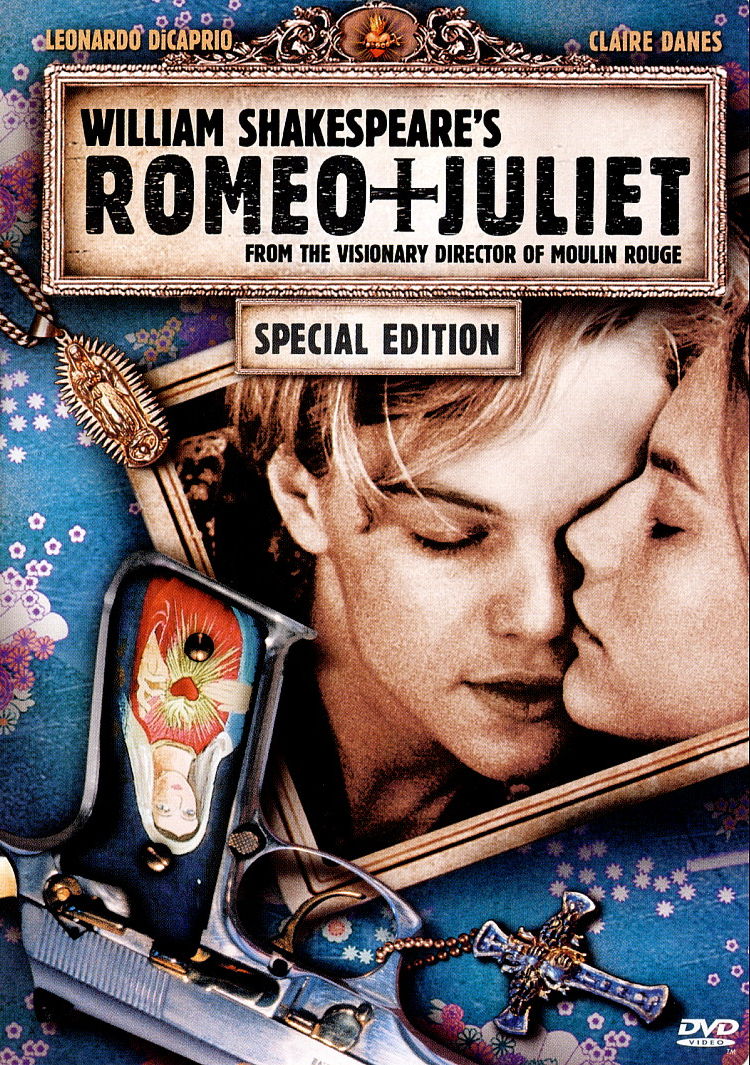